Lymphatic System
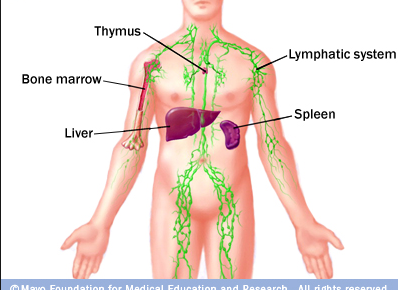 What is it?
= Immune system

-Works closely with the cardiovascular system
	-Separate lymph capillaries and vessels

-Functions
	-Immunity
	-Transport of fluids
	-Transport of fats
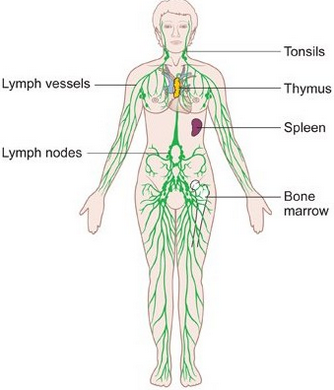 Lymphatic Pathways
Capillaries-> Vessels-> Veins in thorax
Lymphatic capillaries
Collect extra fluid in the tissues and returns to circulatory 
Lymphatic vessels
Thinner than veins
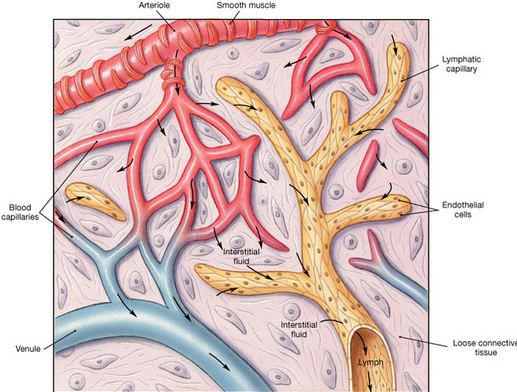 Lymph vessels lead to….
Lymph nodes
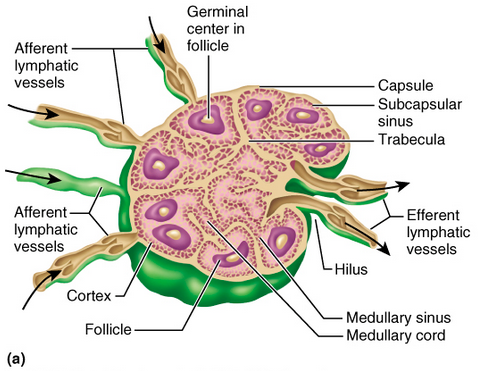 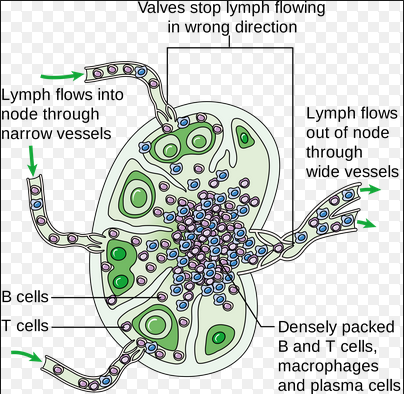 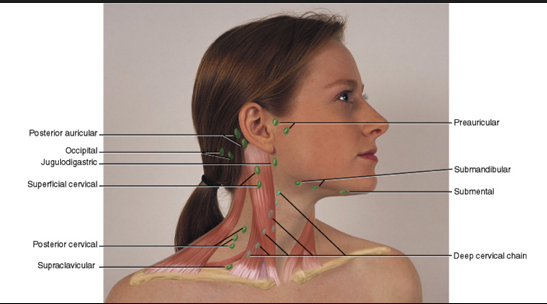 Lymph
Tissue fluid
Very similar to plasma (just without as many proteins)
Enters via osmosis and diffusion
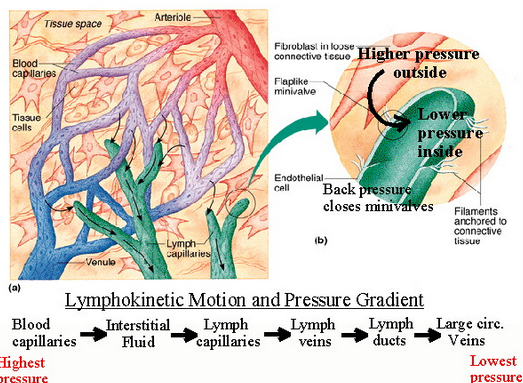 Movement of Lymph
Hydrostatic pressure

Muscular movement
Flow peaks during exercise


Blockages- edema (swelling because of fluid build-up)
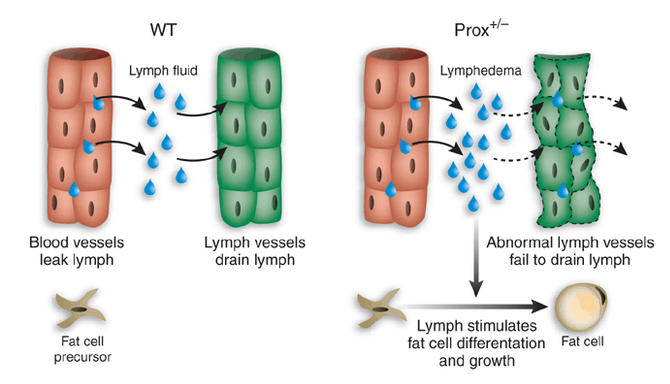 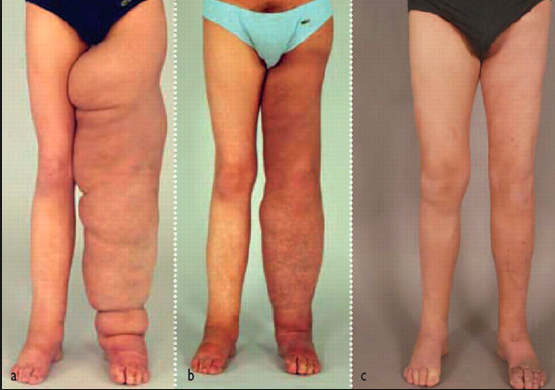 Importance of Lymph Nodes
Contain large number of lymphocytes and macrophages



Besides the nodes, two important players: the spleen and thymus
Thymus
Produce t-cells
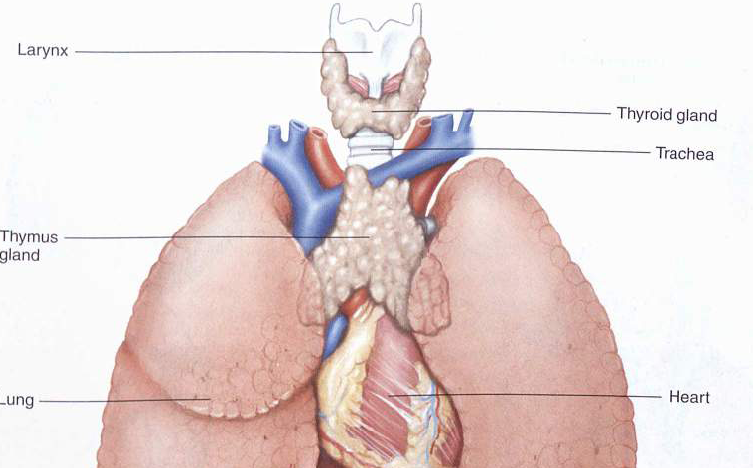 Spleen
Largest lymphatic organ
	-Cleansing of old red blood cells
Body Defenses Against an Infection
Pathogen


Innate (nonspecific) vs. Adaptive (specific)